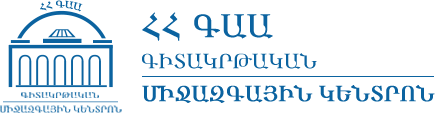 ՀՀ ԳԻՏՈՒԹՅՈՒՆՆԵՐԻ ԱԶԳԱՅԻՆ ԱԿԱԴԵՄԻԱԳԻՏԱԿՐԹԱԿԱՆ ՄԻՋԱԶԳԱՅԻՆ ԿԵՆՏՐՈՆԻՆՉՊԵ՞Ս ԳՐԱՆՑՎԵԼ SCOPUS -ՈՒՄ
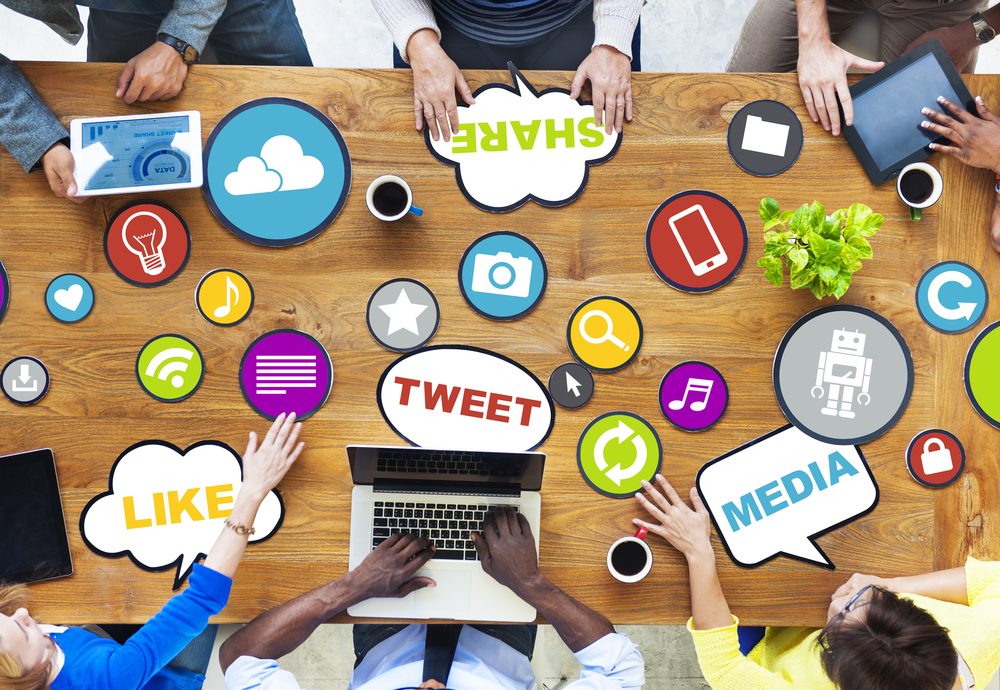 ՀՀ ԳԱԱ ԳԿՄԿ գիտական քարտուղար, 
բ.գ.թ., դոցենտ Մերի Սարգսյան
meri.sargsyan@isec.am
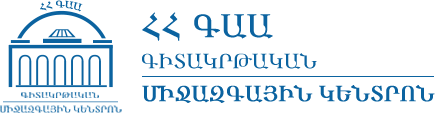 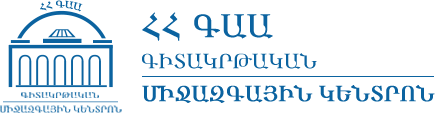 Scopus -ը
գրախոսվող գրականության ու համացանցային որակյալ աղբյուրներին հետևելու, տվյալները վերլուծելու և հետազոտությունները բացահայտելու հստակ գործիքներով զինված համառոտ նկարագրերի և հղումների տվյալների ամենամեծ բազան է: 

«Scopus»-ի վերլուծական արդյունքները հիմնված են «Elsevier» հրատարակչության տվյալների բազայի վրա: 

«Elsevier»-ը` որպես ամսագրերի և գրքերի հրատարակիչ, ունի ավելի քան 130 տարվա պատմություն:
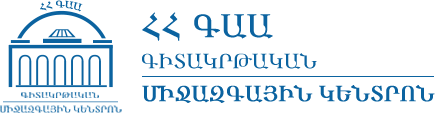 Author Identifier and the Citation Tracker
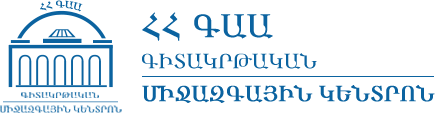 Հիրշի ինդեքսը
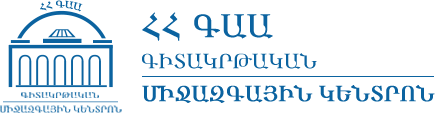 Ինչպե՞ս գրանցվել Scopus -ում 


Անհրաժեշտ է մուտք գործել Scopus -ի համակարգ հետևյալ հղումով՝ https://www.scopus.com/,  և գրանցվել՝ սեղմելով Register կոճակը:
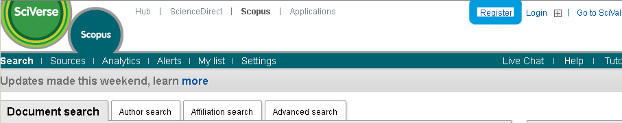 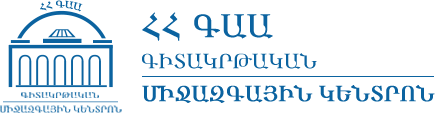 Գրանցումը համակարգում



Լրացման ենթակա դաշտերն են.
• Անուն
• Ազգանուն
• Էլփոստ
• Գաղտնաբառ
• Հաստատել գաղտնաբառը
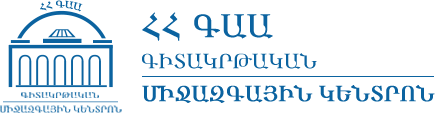 Հաջորդ քայլով պետք է ընդունել Օգտագործողի պայմանագրի պայմանները՝ սեղմելով Register կոճակը:
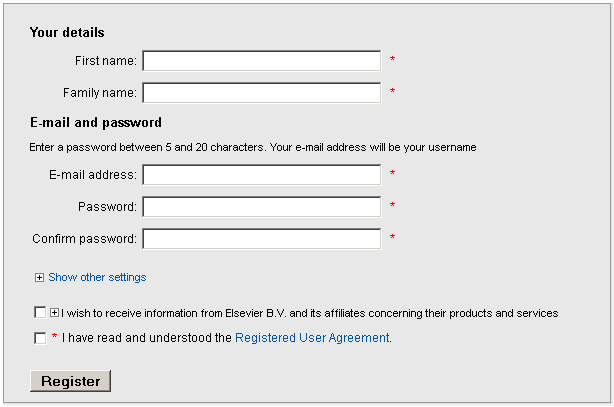 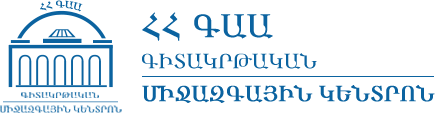 Ըստ ցանկության՝ կարելի է լրացնել նաև լրացուցիչ դաշտերը՝ սեղմելով Show other settings կոճակը: 

Կարելի է վերբեռնել լուսանկար, ինչպես նաև նշել պաշտոն և հասցե:
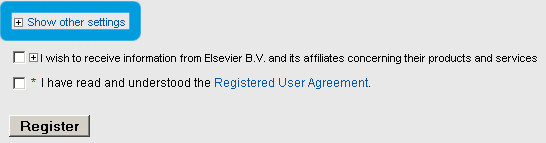 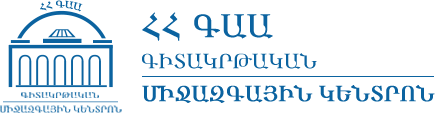 Լրացման ենթակա լրացուցիչ դաշտերն են.

• Վերբեռնել լուսանկար
• Պաշտոնը
• Հեռախոսահամար (երկրի կոդով)
• Հասցե
• Քաղաք 
• Փոստային ինդեքս 
• Երկիր
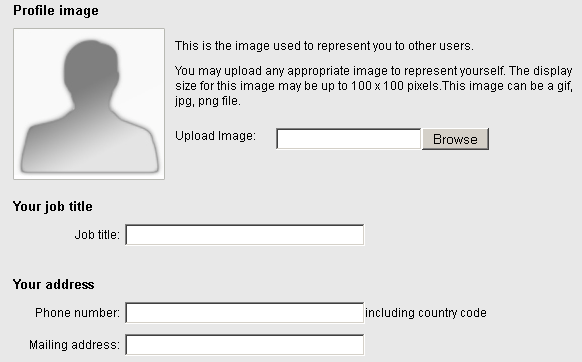 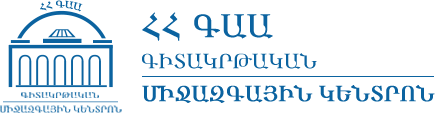 Բոլոր դաշտերը լրացնելուց հետո անհրաժեշտ է սեղմել Register կոճակը՝ գրանցվելու համար: 

Դրանից հետո Դուք էլեկտրոնային փոստով կստանաք գրանցման հաստատում:


Ձեր գիտական տեղեկատվությունը կարելի է Scopus -ից տեղափոխել ORCID:
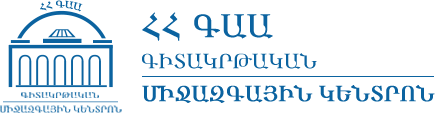 ՇՆՈՐՀԱԿԱԼՈՒԹՅՈՒՆ